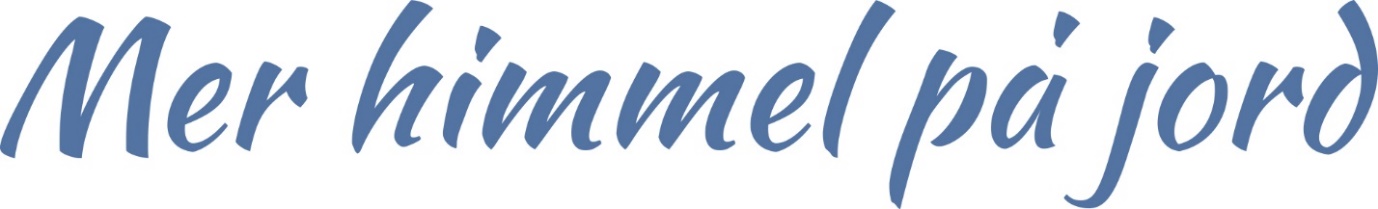 Strategi for Stavanger bispedømme 2019-2021
Vi vil være en kirke som
DELER
BRYR SEG
TROR
ÅPNER
INVITERER
Vi vil se, engasjere oss 
og vise omsorg ved å
Vi vil inspirere til å søke kilder til tro ved å
Vi vil være en kirke med rom for alle ved å
Vi vil være engasjerte, livsnære og tydelige formidlere ved å
Vi vil skape gode fellesskap ved å
Åpne kirkene
Styrke medlemmenes tilknytning til kirken
Satse på kirkelig kulturvirksomhet
Styrke kirkens nærvær i sosiale medier og i det offentlige rommet
Snakke sant om livet og forkynne at Jesus lever
La Bibelen bli brukt aktivt
Invitere til gudstjenester, dåp og hellige handlinger som åpner for erfaringer av Guds nærvær
Møte åndelig lengsel ved å skape rom for bønn, refleksjon, stillhet og estetikk
Være til stede for mennesker i krevende livssituasjoner og for dem som opplever utenforskap
Være til stede lokalt, bl.a. gjennom samarbeid med organisasjoner og det offentlige
Skape endring i møte med klimatrusselen
Tilby flere møteplasser for ungdom og unge voksne
La barn og unge vokse i tro, få ressurser til livsmestring og utfordres til engasjement
Skape engasjement for misjon, religionsdialog og globalt fellesskap
Bruke et mangfold av uttrykk
Ta menneskers liv, spørsmål, lengsel og erfaringer på alvor.
Inspirere til frivillig medarbeiderskap
Fremme god samarbeidskultur
Legge grunnlag for rekruttering, trivsel og vekst
Bidra til gode prosesser i arbeidet med ny organisering
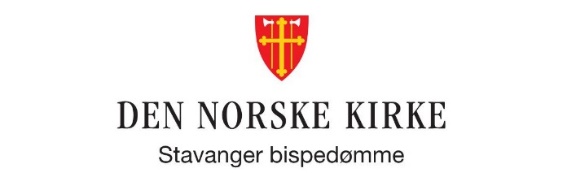